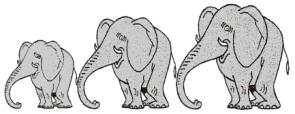 Histoire – Le XIXème siècle
Les Européens et le monde au XIXème siècle
 La colonisation
Lors de la séance précédente, nous avions dit que les Européens avaient conquis des territoires dans différents continents.
colonisation
Cela s’appelle la 				.
Nous avions vu également les raisons pour lesquelles les Européens avaient décidé de conquérir ces territoires.
 Ils souhaitaient trouver des matières premières et de nouveaux endroits où vendre leurs produits. C’est une raison			    .
économique
Nous avions vu également les raisons pour lesquelles les Européens avaient décidé de conquérir ces territoires.
 Chaque pays voulait montrer sa puissance aux autres pays européens. C’est une raison	         .
politique
Nous avions vu également les raisons pour lesquelles les Européens avaient décidé de conquérir ces territoires.
 Les Européens se croyaient supérieurs aux autres civilisations et voulaient imposer leur culture et leur religion. C’est une raison		          	.
idéologique
Nous allons aujourd’hui voir comment s’est passée cette colonisation, et quels étaient les rapports entre les Européens (les			), et les habitants des pays ( les 			).
colons
indigènes
Pour cela, nous allons observer quelques documents.
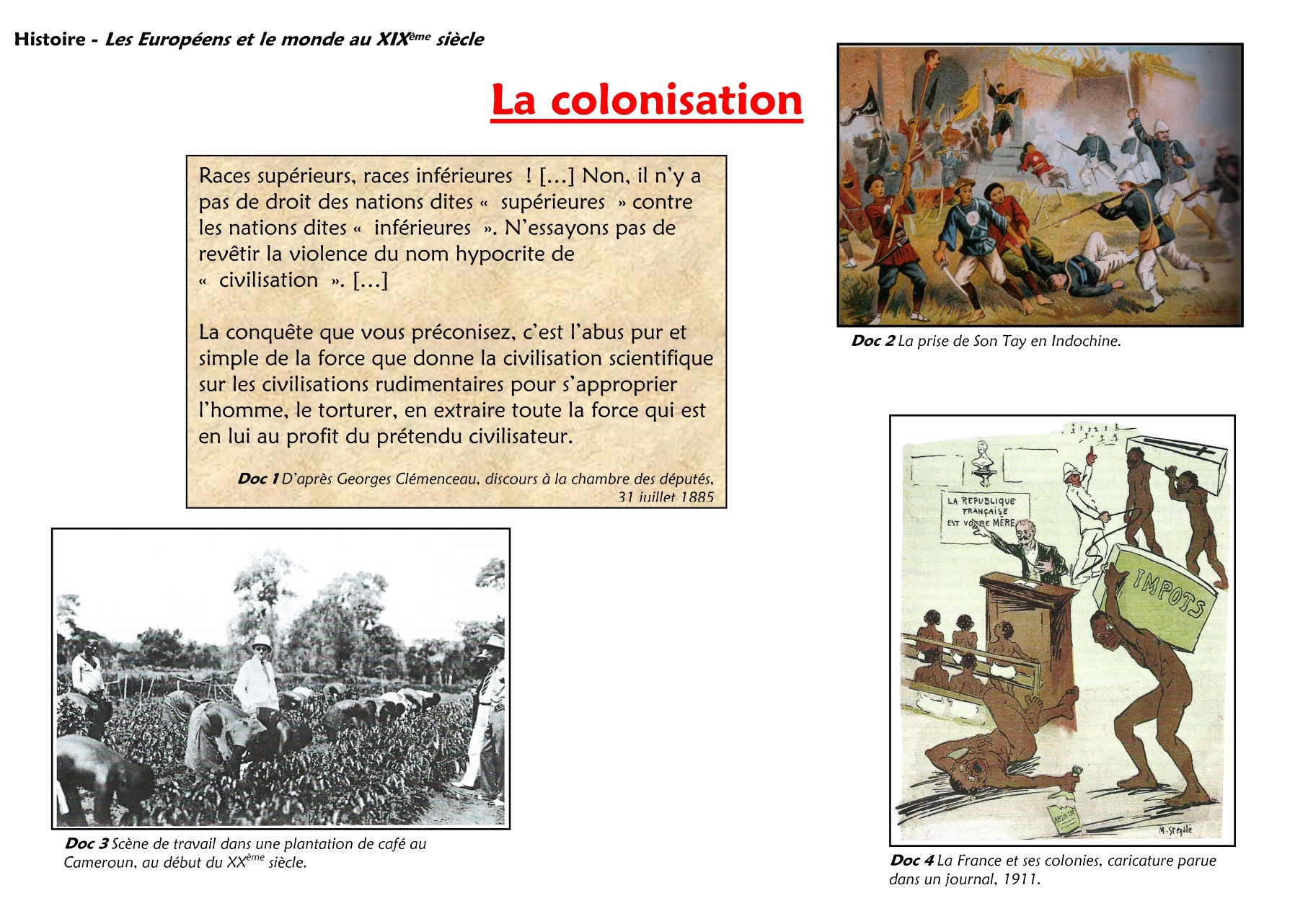 À vous de jouer !
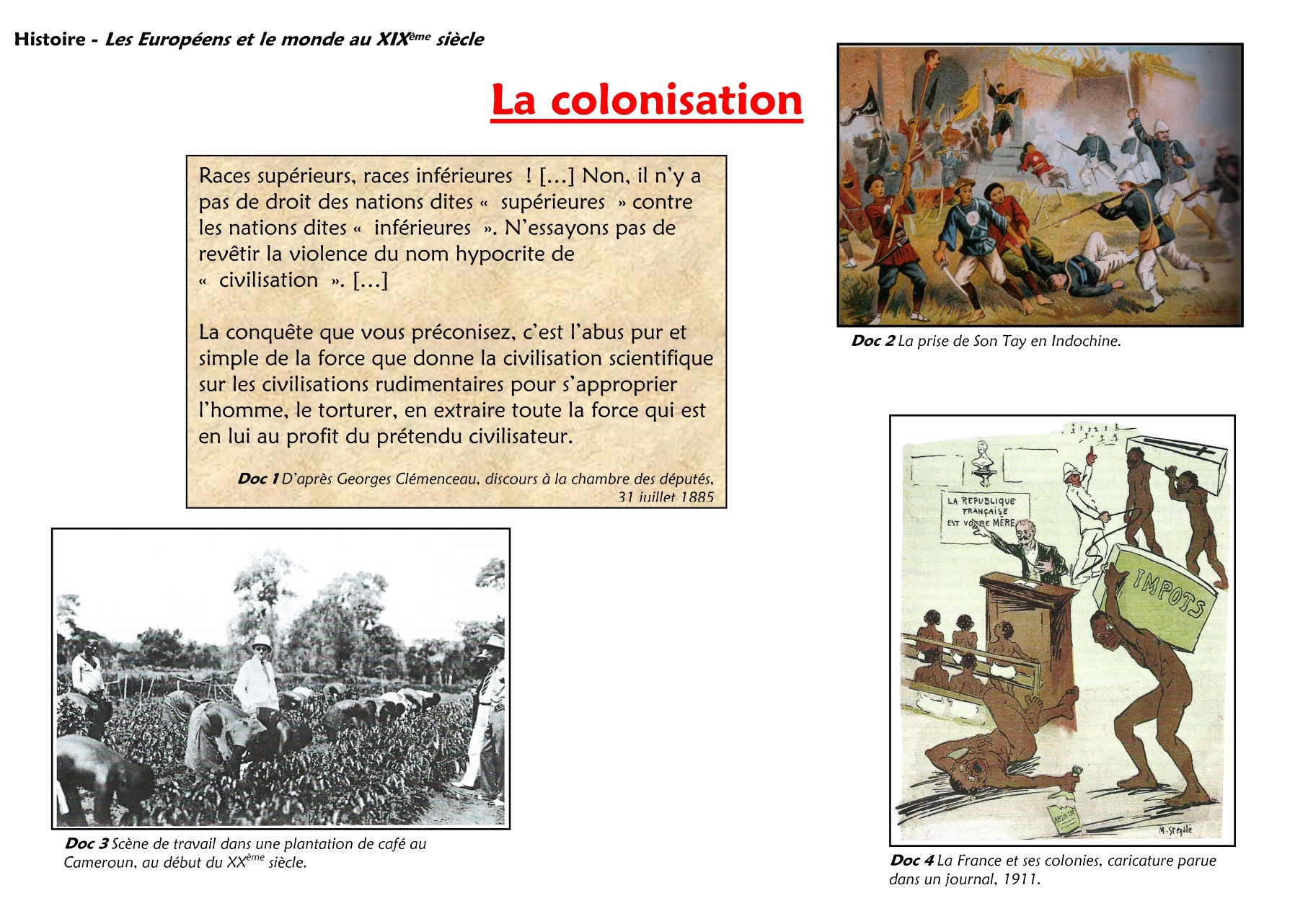 Corrigeons tout ça.
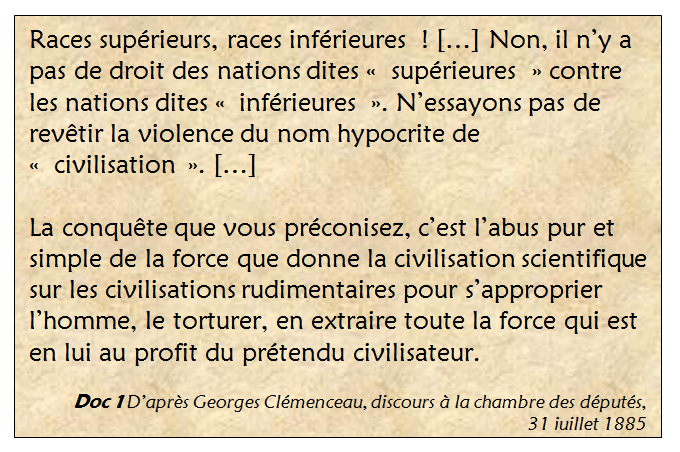 Corrigeons tout ça.
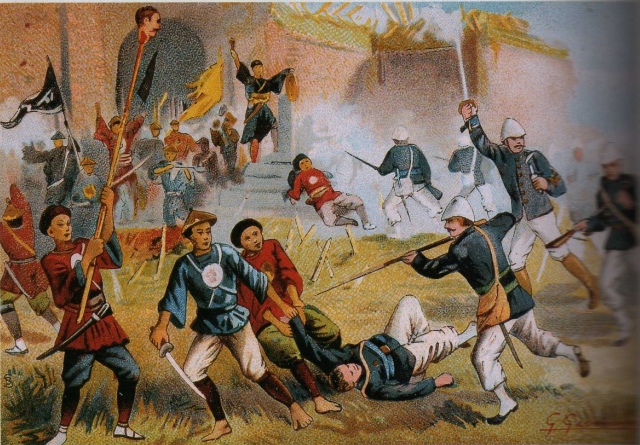 Corrigeons tout ça.
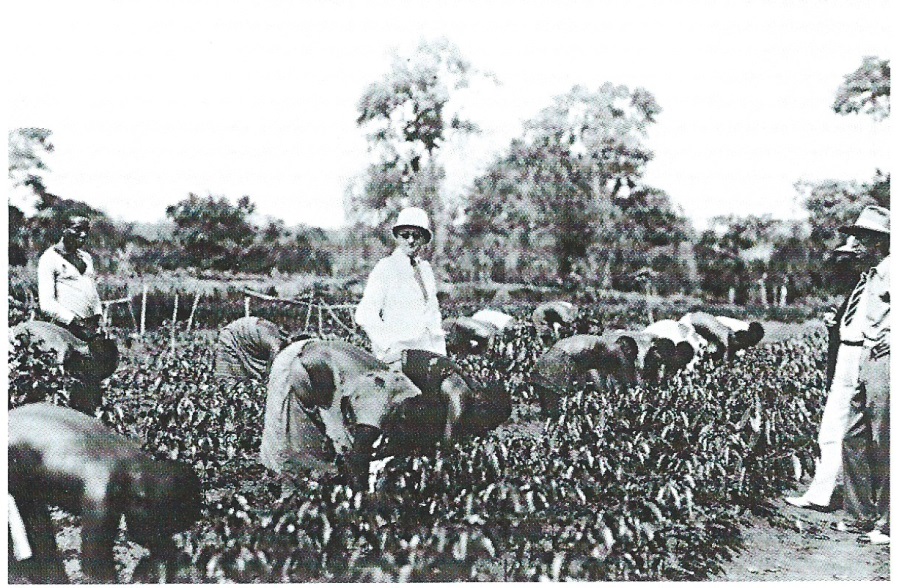 Corrigeons tout ça.
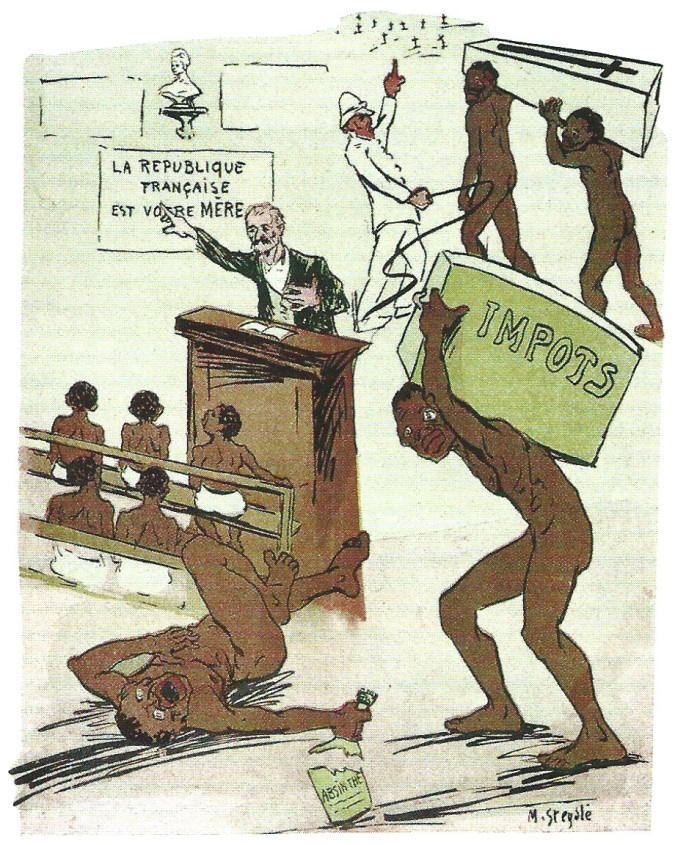